Prime-mdPrimarycare Evaluation Of Mental DisordersKlinisyen Değerlendirme Kılavuzu
Yrd.Doç.Dr.Ümit Avşar
Atatürk Üniversitesi Tıp Fakültesi Aile Hekimliği AD
12.12.2011
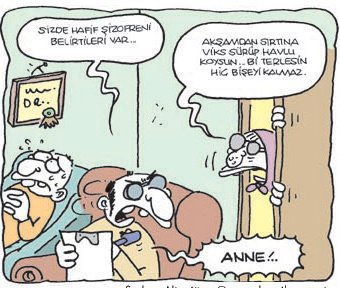 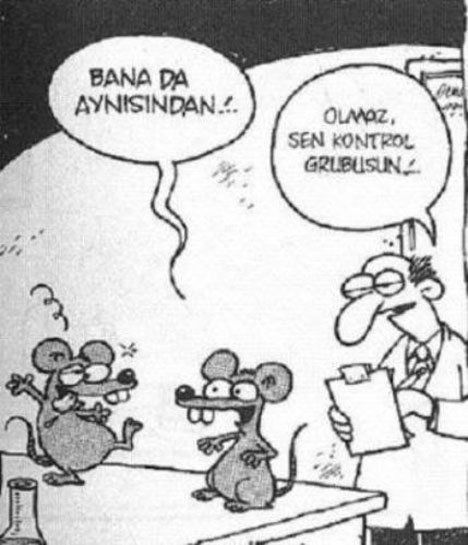 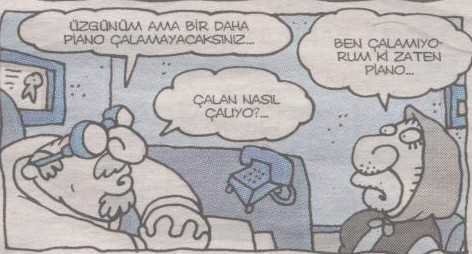